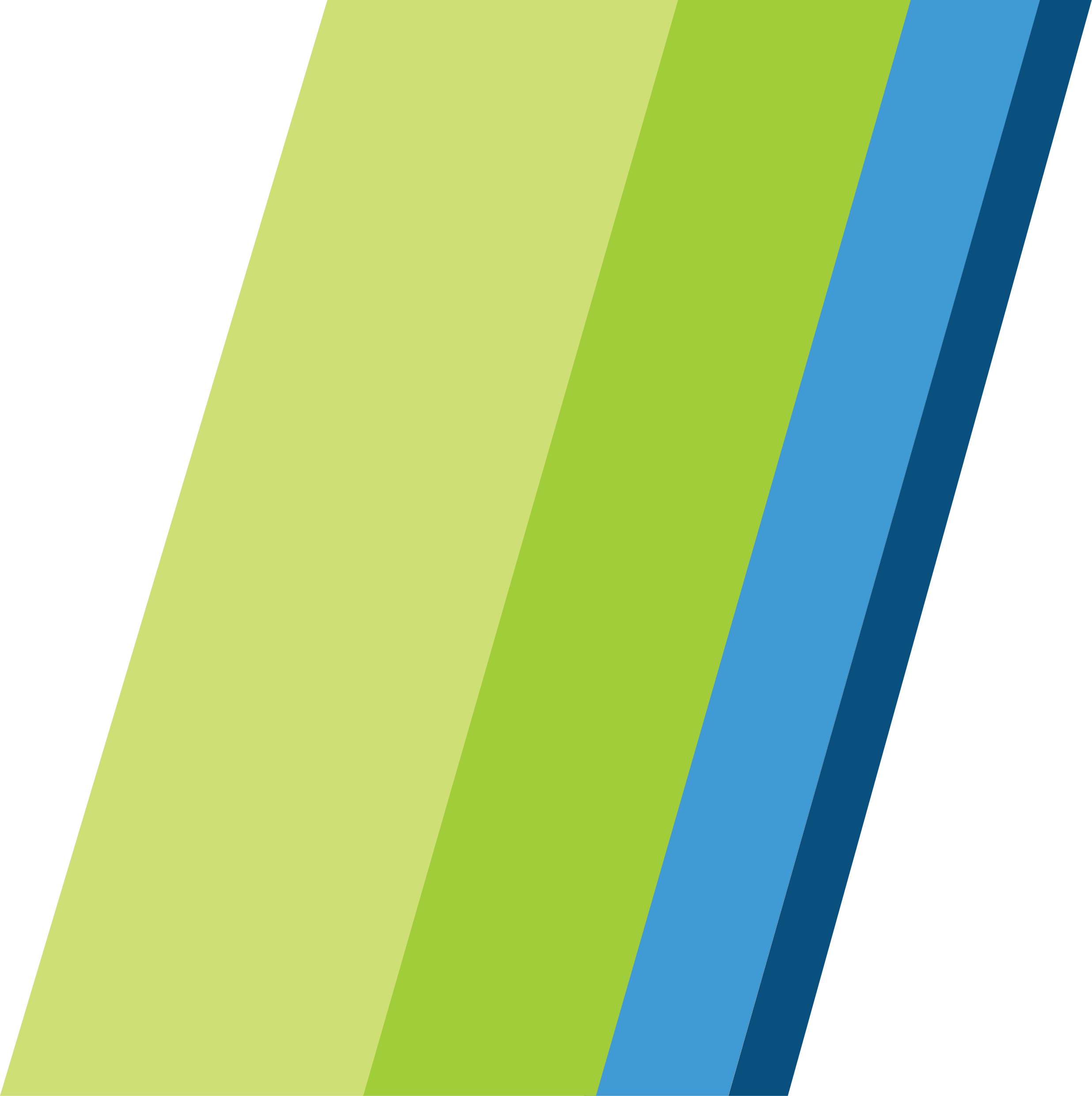 Office of Privacy & Data Protection
CIO Forum
June 16, 2020
Katy Ruckle, State Chief Privacy Officer
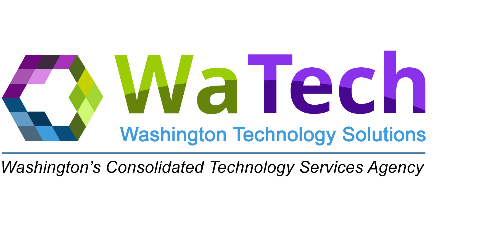 Duties of Office of Privacy and Data Protection
RCW 43.105.369
Serve as a central point-of-contact for state agencies on policy matters involving data privacy and data protection.
Serve as a resource to local governments and the public on data privacy and protection concerns.
Conduct an annual privacy review of state agencies.
Conduct an annual privacy training for state agencies and employees.
Articulate privacy principles and best practices.
Coordinate data protection in cooperation with state agencies.
Review of major state agency projects involving PII.
2
Duties of Office of Privacy and Data Protection
Promote best practices for the collection and storage of PII.
Educating consumers about the use of PII on mobile and digital networks.
Submit to the legislature a report every four years measuring:
Number of state agencies and employees who participated in the annual privacy training;
Coordination with experts in the fields of data privacy, data protection, and access equity;
Implementation of data protection measures by state agencies; and
A report on consumer education efforts.
3
[Speaker Notes: Promote best practices for the collection and storage of PII, including establishing and conducting a training program or programs for local governments; and
Educating consumers about the use of PII on mobile and digital networks and measures that can help protect this information
Submit to the legislature a report evaluating its performance every four years measuring:
The number of state agencies and employees who have participated in the annual privacy training;
Coordination with experts in the fields of data privacy, data protection, and access equity;
Implementation of data protection measures by state agencies attributable in whole or in part to the office of privacy and data protection's coordination of efforts; and
A report on consumer education efforts, including but not limited to the number of consumers educated through public outreach efforts, as indicated by how frequently educational documents were accessed, the office of privacy and data protection's participation in outreach events, and inquiries received back from consumers via telephone or other media.]
Next steps
Developing a decision package for 21-23 to fund FTEs for the Office of Privacy and Data Protection which includes support for the areas required by statute:
State agencies
Local Governments
Consumers
Open data
Next steps
Assist agencies without a privacy program with developing one.
Work with agencies with privacy programs to review what they have and what may be needed.
Articulate privacy principles for state agencies – draft to be discussed in July 2020 State Agency Privacy Forum.
Implement privacy training.
April 2020 – Data breach law
May 2020 – Facial Recognition
June 2020 – Contact Tracing
5
Thank you

Questions?
6